Figure 3. Group differences in FA in the SCPs and M1. (A–D) The location of the clusters of voxels that had ...
Cereb Cortex, Volume 23, Issue 10, October 2013, Pages 2282–2292, https://doi.org/10.1093/cercor/bhs219
The content of this slide may be subject to copyright: please see the slide notes for details.
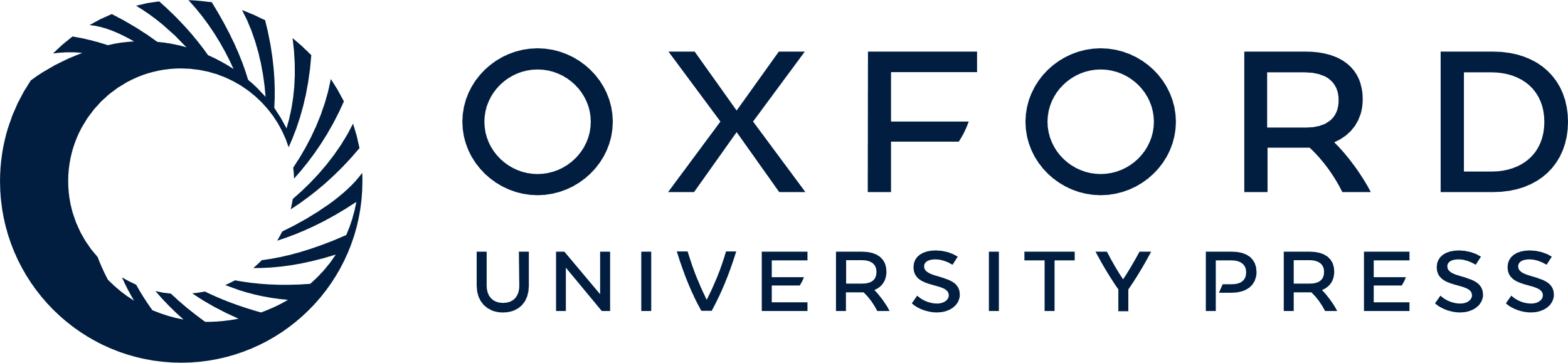 [Speaker Notes: Figure 3. Group differences in FA in the SCPs and M1. (A–D) The location of the clusters of voxels that had significantly different higher FA in the control group. The clusters (highlighted in red) are superimposed on a structural T1 image (gray), and the skeletonized FA image (blue), Talairach coordinates (mm). (D) Bar chart showing the mean level of FA in each cluster for the expert (blue) and control groups (white).


Unless provided in the caption above, the following copyright applies to the content of this slide: © The Authors 2012. Published by Oxford University Press.This is an Open Access article distributed under the terms of the Creative Commons Attribution Non-Commercial License (http://creativecommons.org/licenses/by-nc/3.0), which permits unrestricted non-commercial use, distribution, and reproduction in any medium, provided the original work is properly cited.]